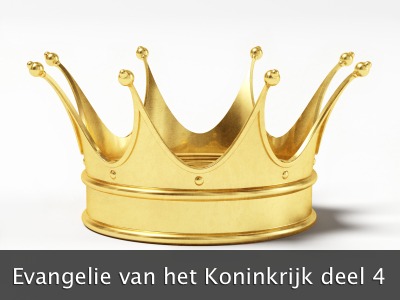 Wat doe ik hier vandaag?

Ik leer meer over het rijk van Jezus door de gelijkenissen die Jezus verteld heeft en de wonderen die Hij gedaan heeft.
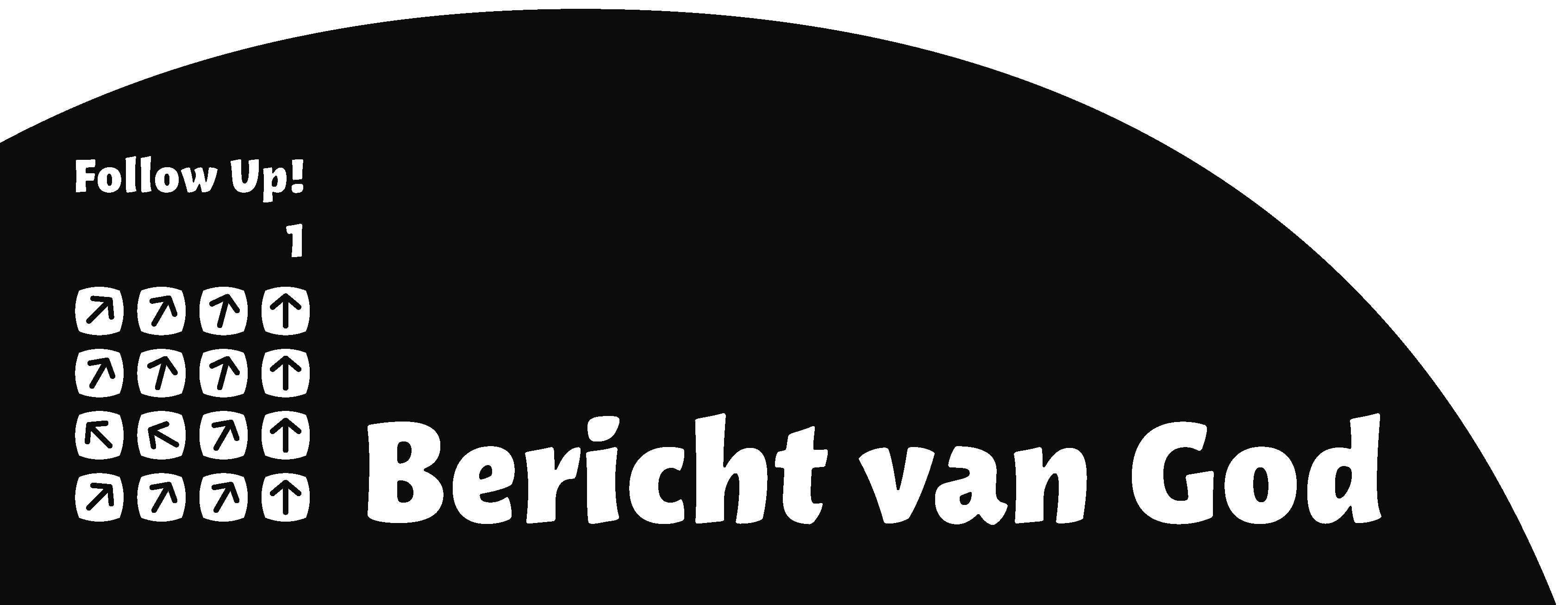 Les 14Het rijk van Jezus
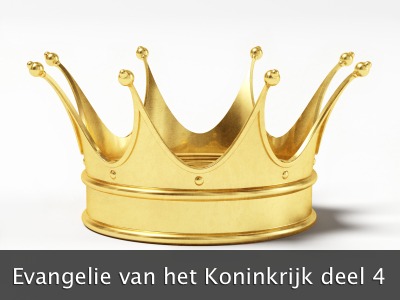 Games
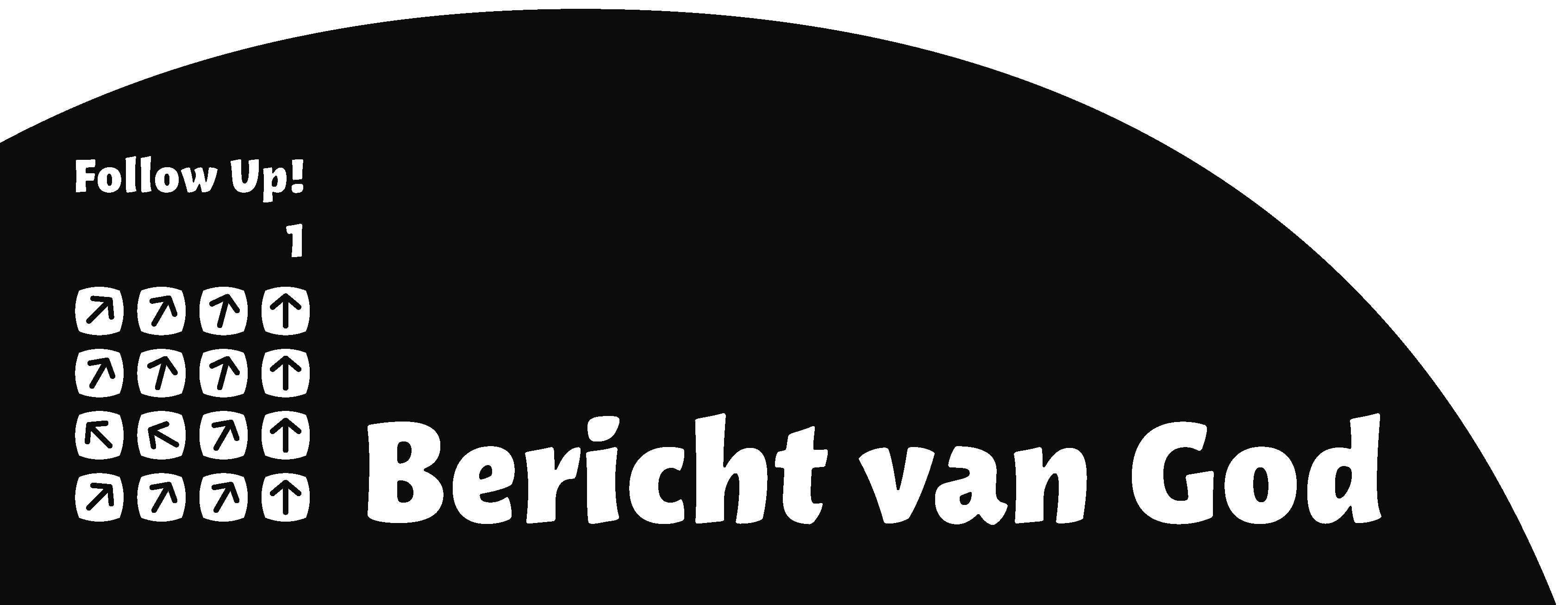 Les 14Het rijk van Jezus
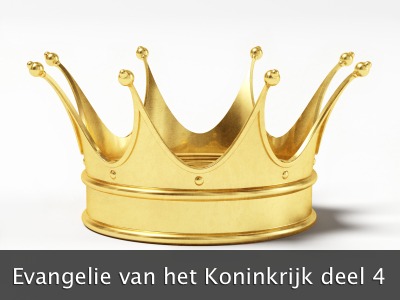 Jezus’ koninkrijk
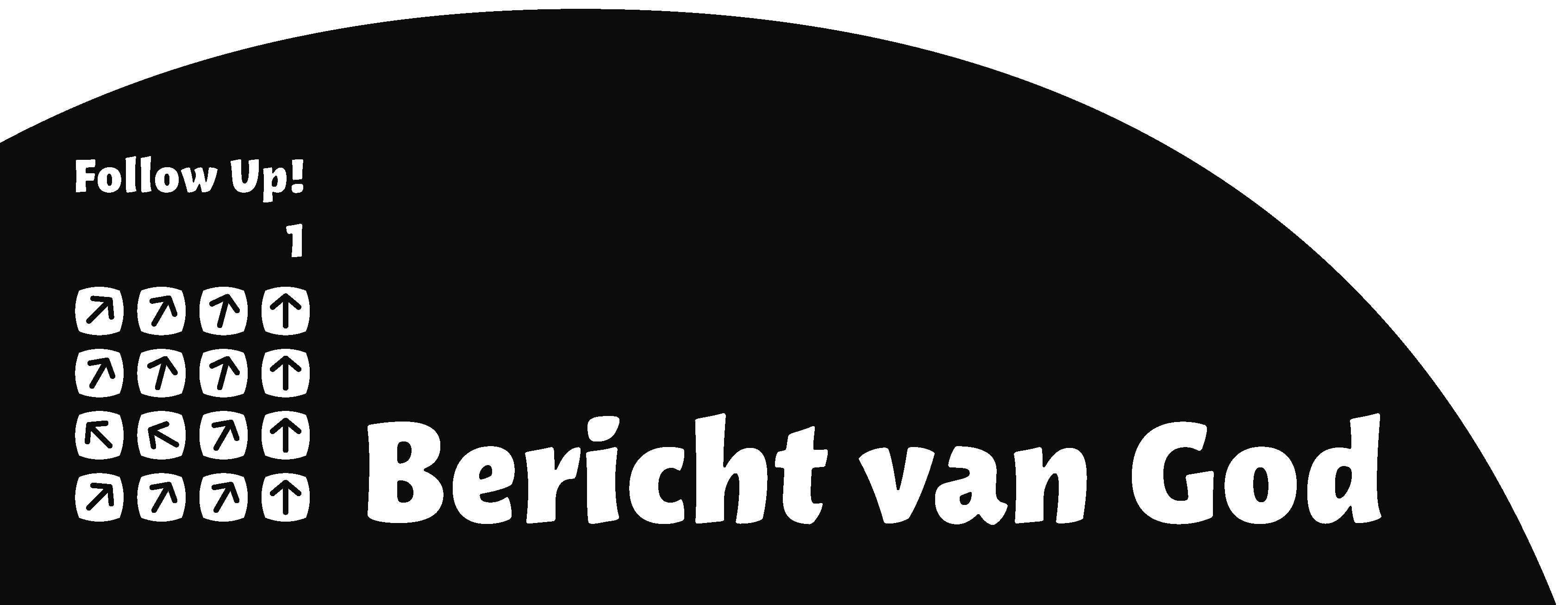 Les 14Het rijk van Jezus
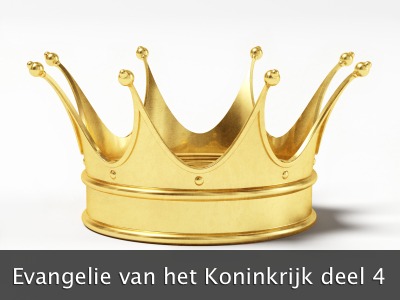 Lucas 12:13-21
Iemand uit de menigte zei tegen hem: ‘Meester, zeg tegen 
Mijn broer dat hij de erfenis met mij moet delen!’ Maar Jezus 
antwoordde: ‘Wie heeft mij als rechter of bemiddelaar over 
Jullie aangesteld?’ Hij zei tegen hen: ‘Pas op, hoed je voor iedere vorm van hebzucht, want iemands leven hangt niet af van zijn bezittingen, zelfs niet wanneer hij die in overvloed heeft.’ En hij vertelde hun de volgende gelijkenis: ‘Het landgoed van een rijke man had veel opgebracht, en daarom vroeg hij zich af: Wat moet ik doen? Ik heb geen ruimte om mijn voorraden op te slaan. Toen zei hij bij zichzelf: Wat ik zal doen is dit: ik breek mijn schuren af en bouw grotere, waar ik al mijn graan en goederen kan opslaan, en dan zal ik tegen mezelf zeggen: Je hebt veel goederen in voorraad, genoeg voor vele jaren! Neem rust, eet, drink en vermaak je. 
Maar God zei tegen hem: “Dwaas, nog deze nacht zal je leven van je worden teruggevorderd. Voor wie zijn dan de schatten die je hebt opgeslagen?” Zo vergaat het iemand die schatten verzamelt voor zichzelf, maar niet rijk is bij God.’
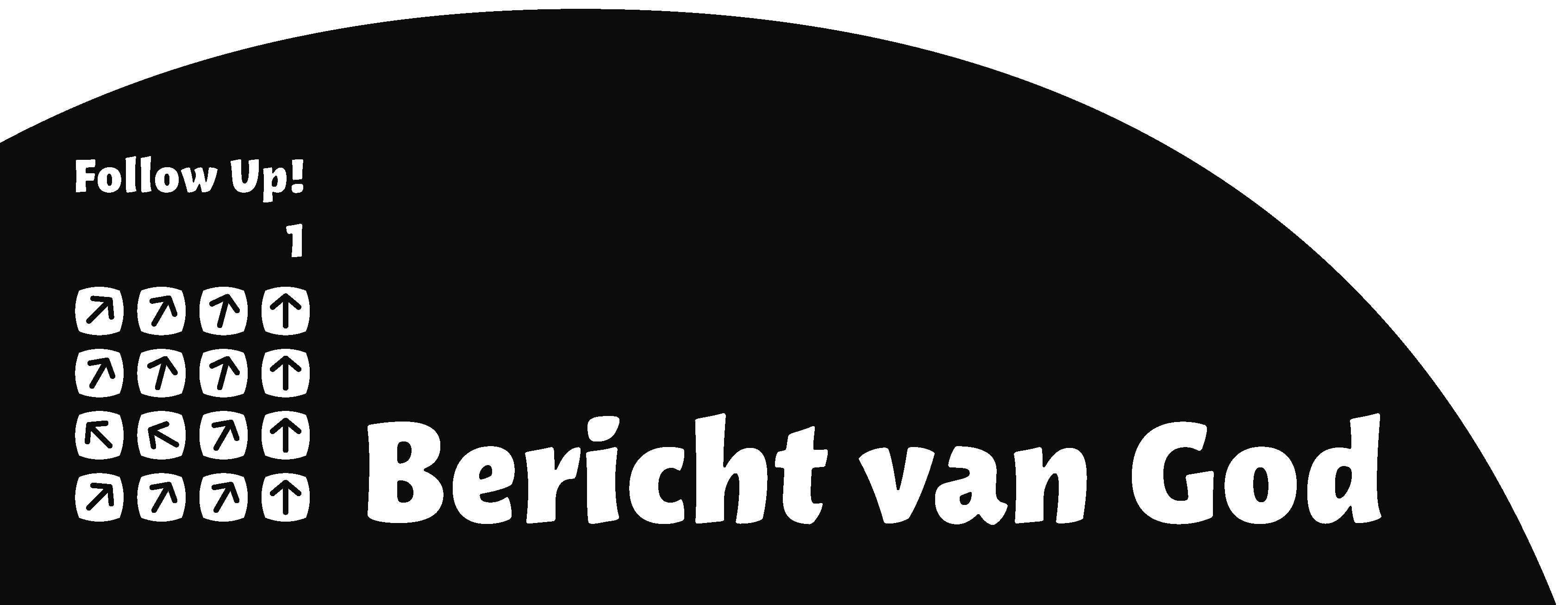 Les 14Het rijk van Jezus
Lucas 14:15-24
Toen een van de anderen die aan tafel aanlagen dit hoorde, zei hij tegen 
hem: ‘Gelukkig al wie zal deelnemen aan de maaltijd in het koninkrijk 
van God!’ Jezus vervolgde: ‘Iemand wilde een groot feestmaal geven en nodigde tal van gasten uit. Toen het tijd was voor het feestmaal, stuurde hij zijn dienaar naar de genodigden om tegen hen te zeggen: “Kom, want alles is klaar.” Maar een voor een begonnen ze zich te verontschuldigen. De eerste zei: “Ik heb net een akker gekocht, die ik beslist moet gaan bekijken. Tot mijn spijt kan ik de uitnodiging niet aannemen.” En een ander zei: “Ik heb vijf span ossen gekocht en ik ga ze keuren; tot mijn spijt kan ik de uitnodiging niet aannemen.” Weer een ander zei: “Ik ben pas getrouwd en daarom kan ik niet komen.” 
Toen de dienaar teruggekomen was, bracht hij zijn heer verslag uit. De heer des huizes ontstak in woede en zei tegen zijn dienaar: “Ga vlug de stad in en breng uit de straten en stegen de armen en kreupelen en blinden en verlamden hierheen.” Toen de dienaar hem kwam melden: “Heer, wat u hebt opgedragen is gebeurd, en nog is er plaats,” zei de heer tegen hem: “Ga naar de wegen en de akkers buiten de stad en nodig iedereen met klem uit, want mijn huis moet vol zijn. 
Ik zeg jullie: niemand van degenen die eerst uitgenodigd waren, zal van mijn feestmaal proeven.
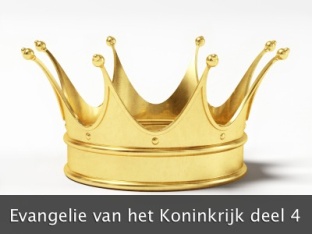 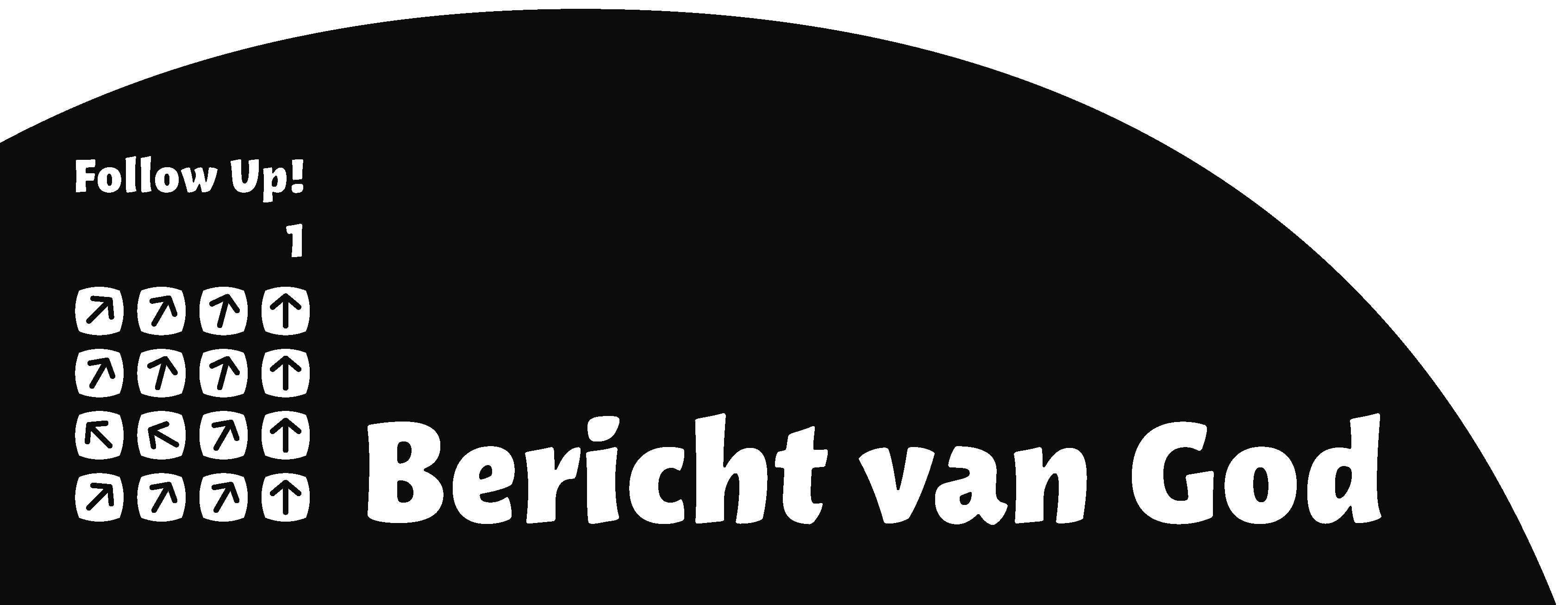 Les 14Het rijk van Jezus
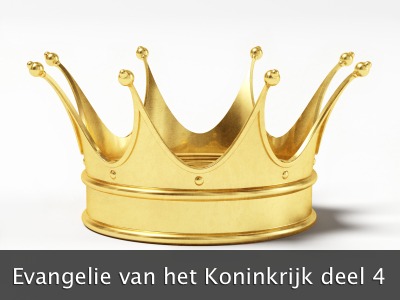 Lucas 15:1-7
Alle tollenaars en zondaars kwamen hem opzoeken
 om naar hem te luisteren. Maar zowel de farizeeën als de 
schriftgeleerden zeiden morrend tegen elkaar: ‘Die man ontvangt zondaars en eet met hen.’ Jezus vertelde hun toen deze gelijkenis: 
‘Als iemand van u honderd schapen heeft waarvan er één verloren is geraakt, laat hij dan niet de negenennegentig andere in de woestijn achter om naar het verdwaalde dier op zoek te gaan tot hij het gevonden heeft? En als hij het gevonden heeft, legt hij het vol vreugde op zijn schouders en gaat hij naar huis. Daar roept hij zijn vrienden en buren bijeen en zegt tegen hen: “Deel in mijn vreugde, want ik heb het schaap gevonden dat verdwaald was.”  Ik zeg u: zo zal er in de hemel meer vreugde zijn over één zondaar die tot inkeer komt dan over negenennegentig rechtvaardigen die geen inkeer nodig hebben.’
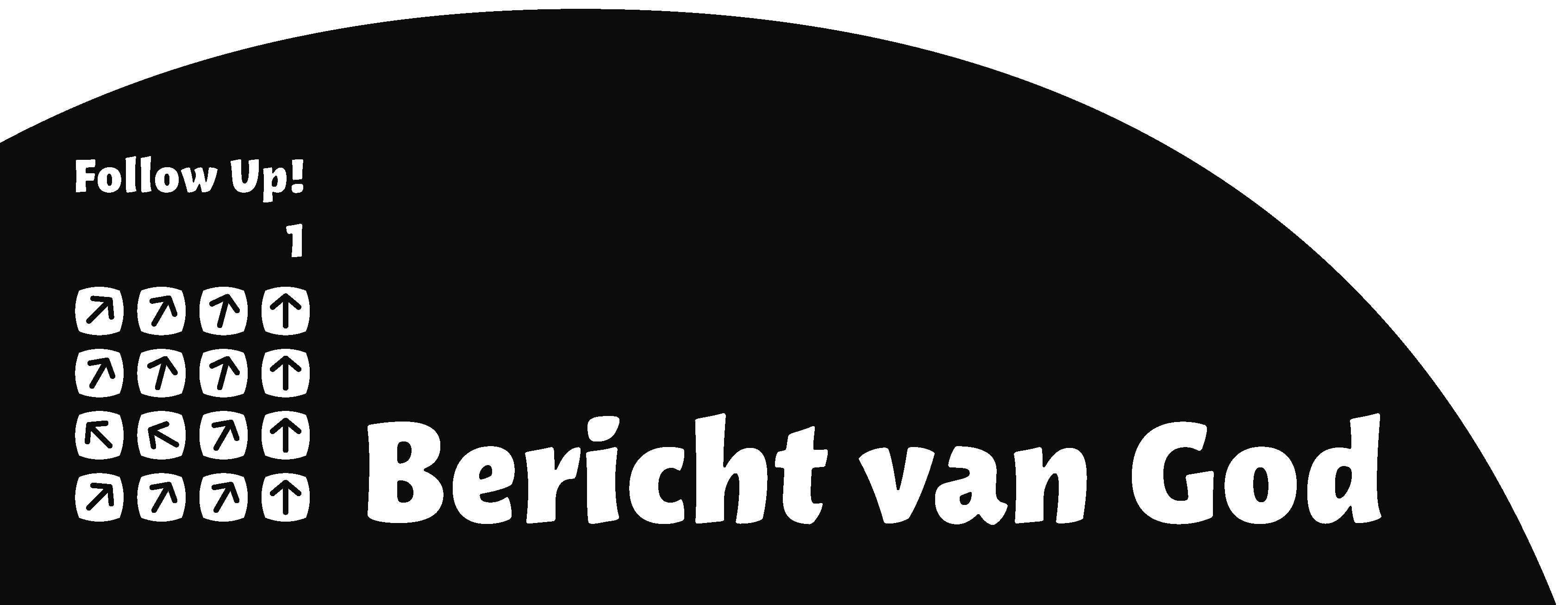 Les 14Het rijk van Jezus
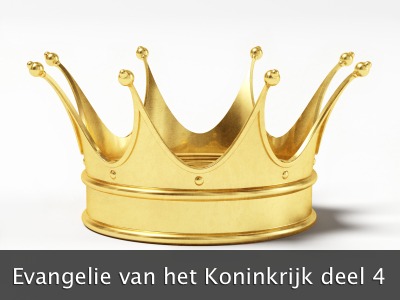 Wonderlijk koninkrijk!
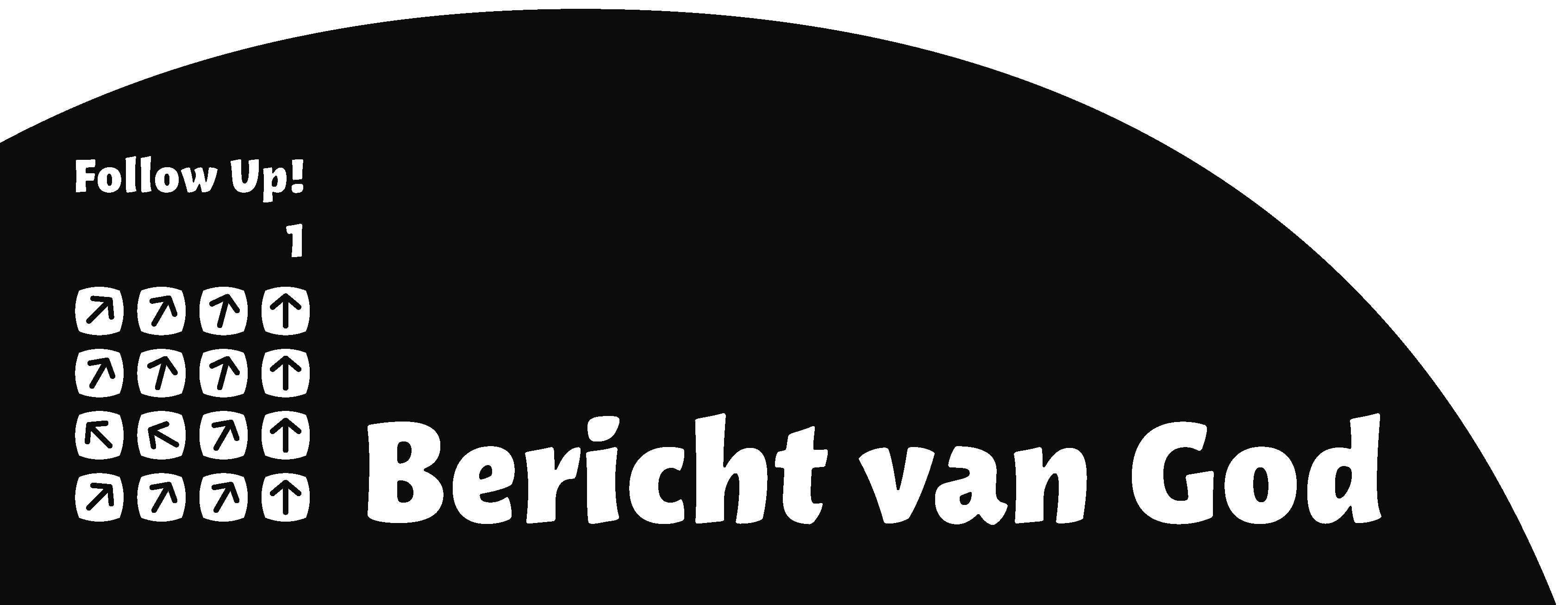 Les 14Het rijk van Jezus
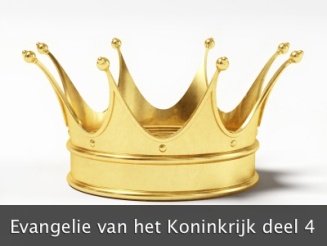 Lucas 5:17-26
17 Toen hij op een dag onderricht gaf, bevonden zich onder zijn 
gehoor ook farizeeën en wetgeleerden die uit allerlei plaatsen in Galilea en Judea en uit Jeruzalem waren gekomen. De kracht van de Heer was werkzaam in hem, opdat hij zieken zou genezen. 18 Er kwamen een paar mannen met een verlamde op een draagbed, die ze naar binnen wilden brengen om hem voor Jezus neer te leggen. 19 Maar ze zagen geen kans om door de mensenmassa heen te komen, en dus gingen ze het dak op en lieten hem op het bed door een opening in het tegeldak naar beneden zakken tot vlak voor Jezus. 20 Toen hij hun geloof zag, zei hij tegen hem: ‘Uw zonden zijn u vergeven.’ 21 De schriftgeleerden en de farizeeën begonnen zich af te vragen: Wie is die man dat hij deze godslasterlijke taal spreekt? Wie kan zonden vergeven dan God alleen? 22 Maar Jezus begreep wat ze dachten en zei tegen hen: ‘Vanwaar toch al die bedenkingen? 23 Wat is gemakkelijker, te zeggen: “Uw zonden zijn u vergeven” of: “Sta op en loop”? 24 Ik zal u laten zien dat de Mensenzoon volmacht heeft om op aarde zonden te vergeven.’ En hij zei tegen de verlamde: ‘Ik zeg u, sta op, pak uw bed en ga naar huis.’ 25 En onmiddellijk stond hij voor de ogen van alle aanwezigen op, pakte het bed waarop hij altijd had gelegen en vertrok naar huis, terwijl hij God loofde. 26 Allen stonden versteld en ze loofden God, en zeiden, vervuld van ontzag: ‘Vandaag hebben we iets ongelooflijks gezien!’
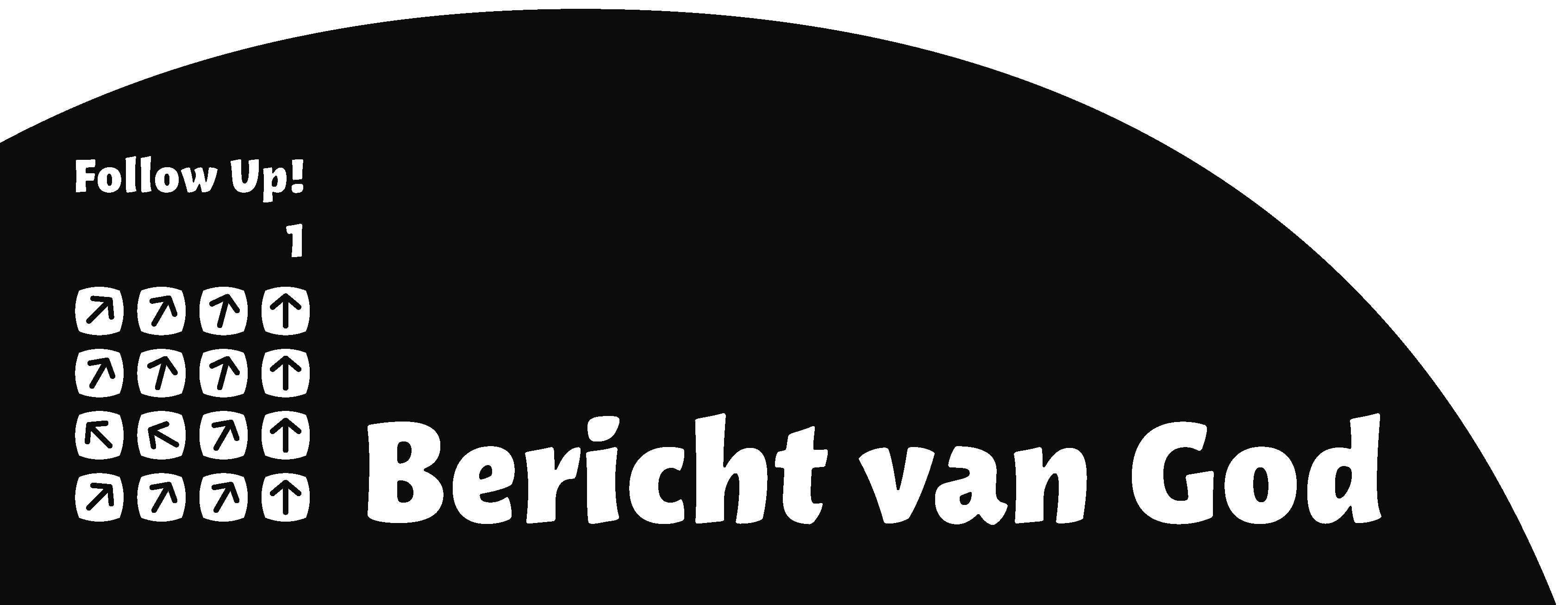 Les 14Het rijk van Jezus
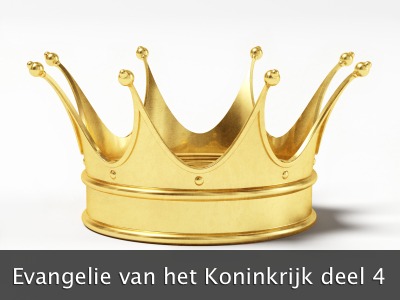 De Koning
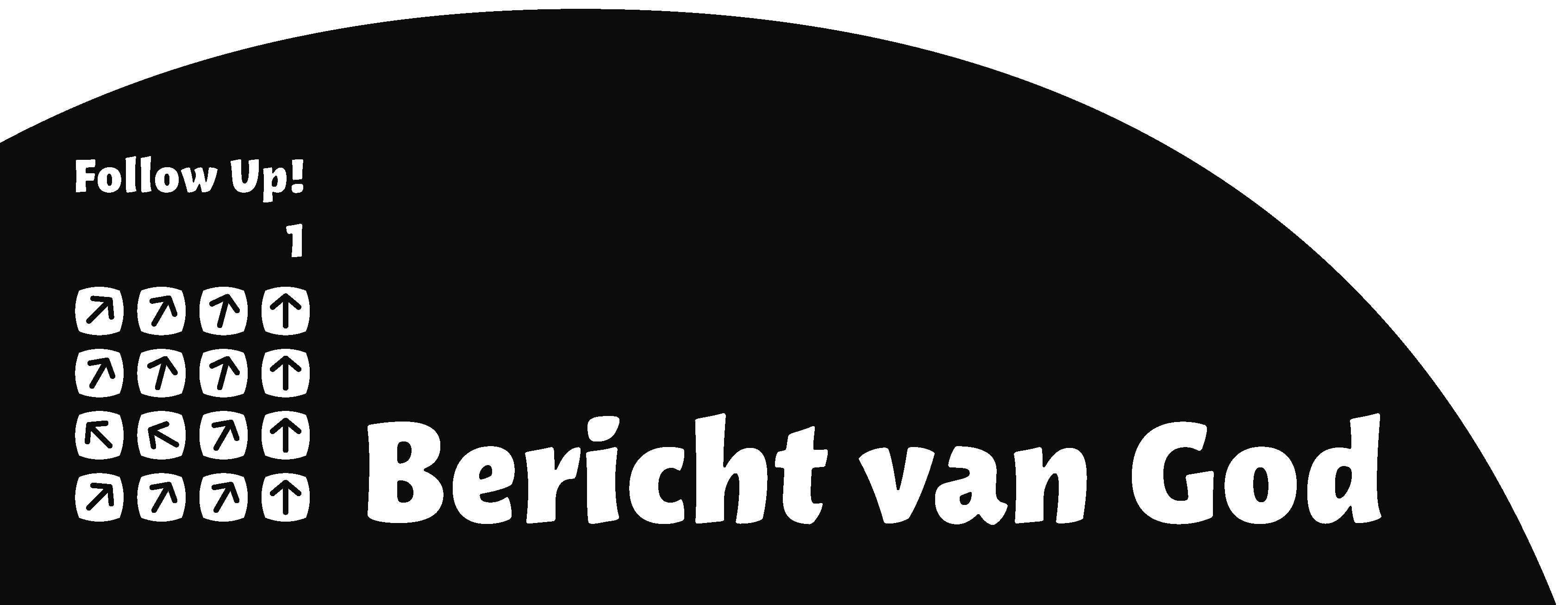 Les 14Het rijk van Jezus
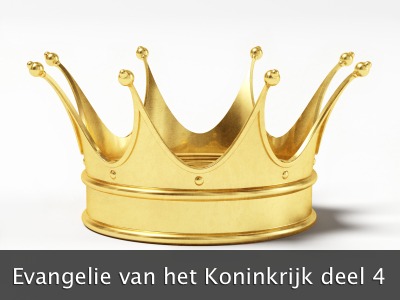 Reisgenoten  naar het koninkrijk
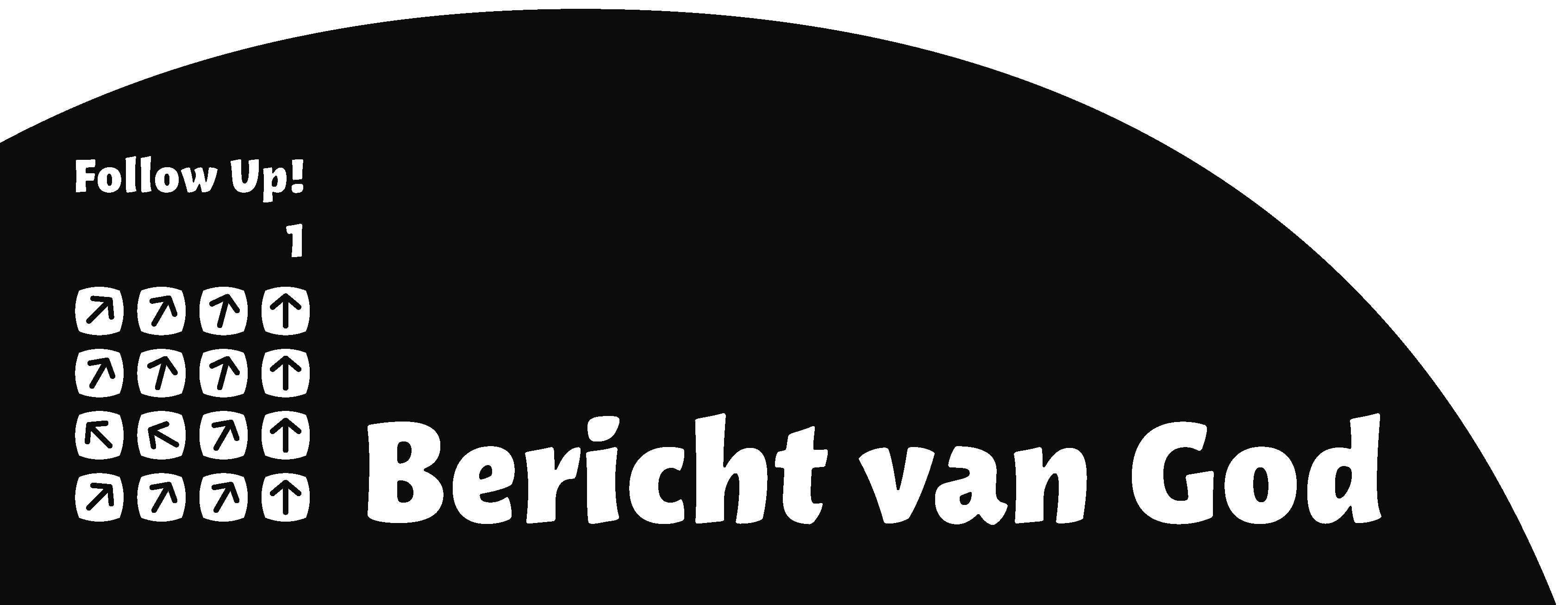 Les 14Het rijk van Jezus